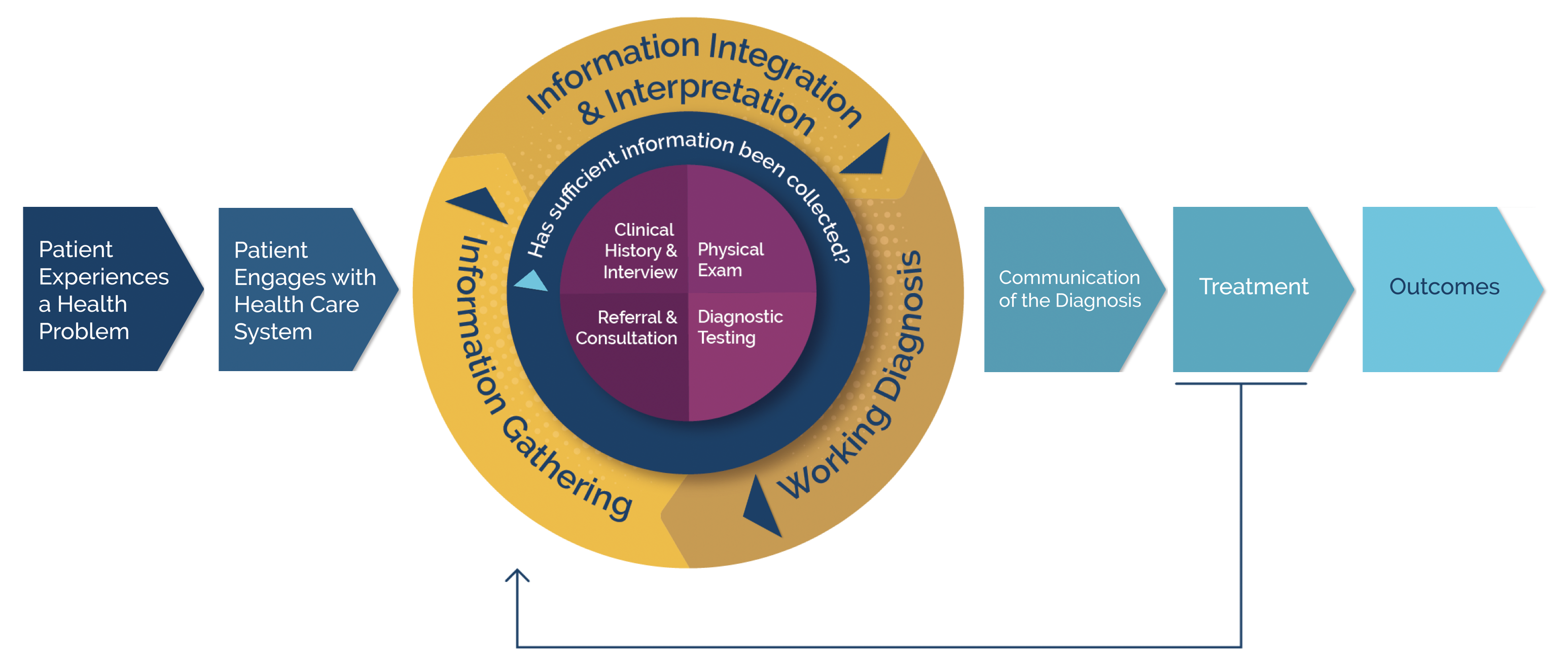 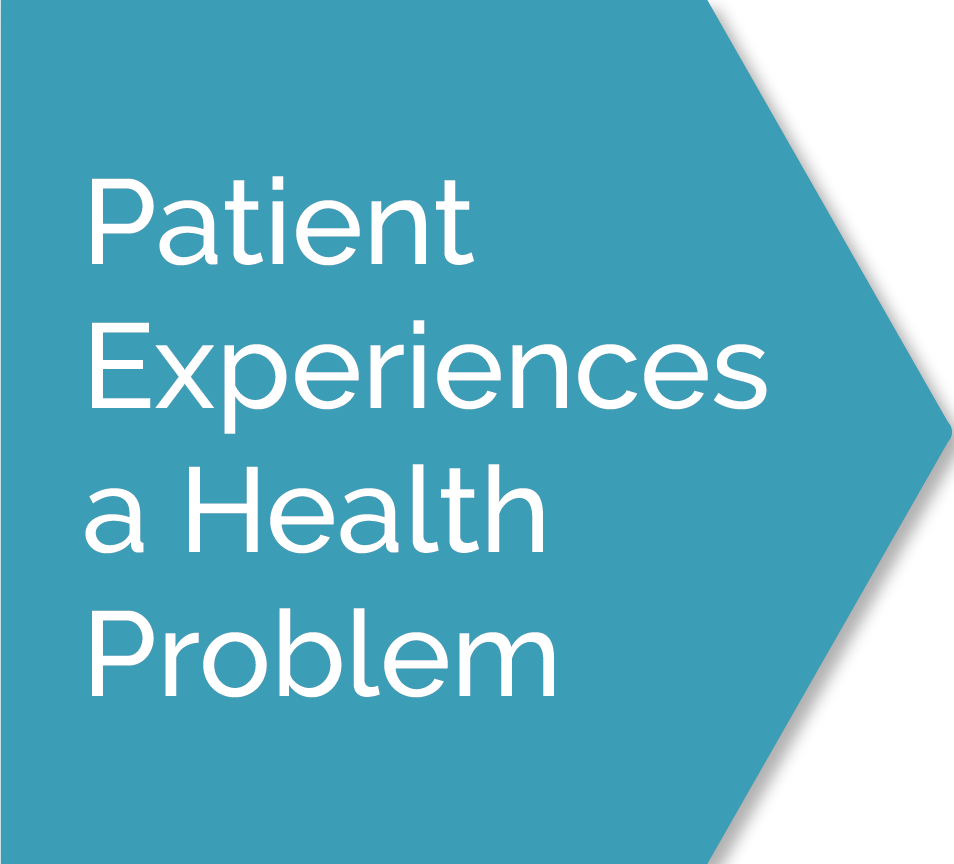 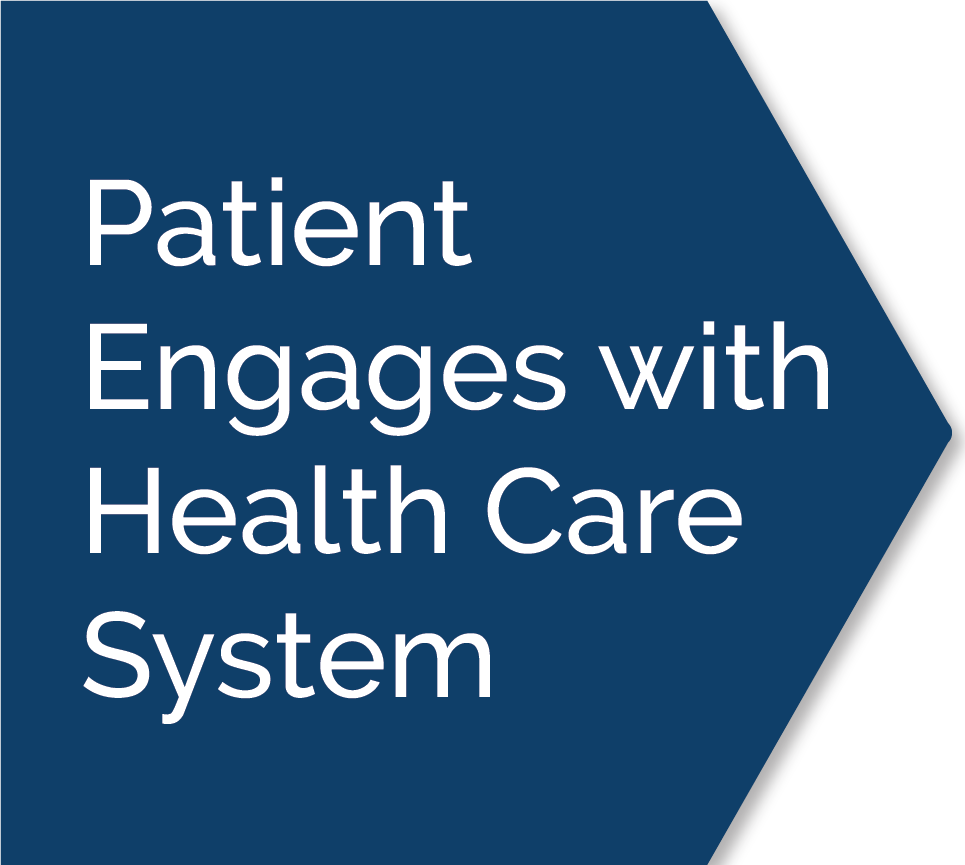 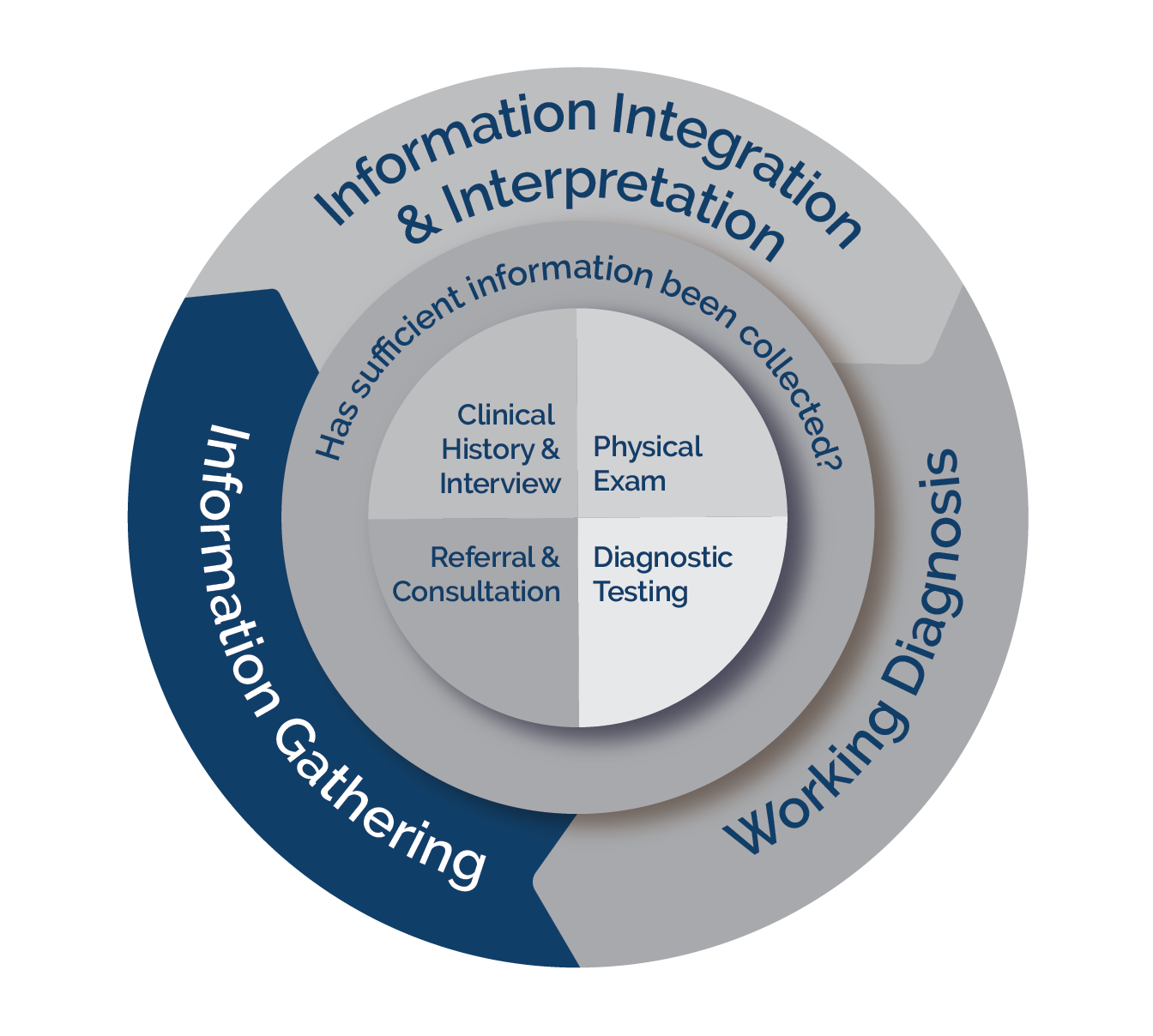 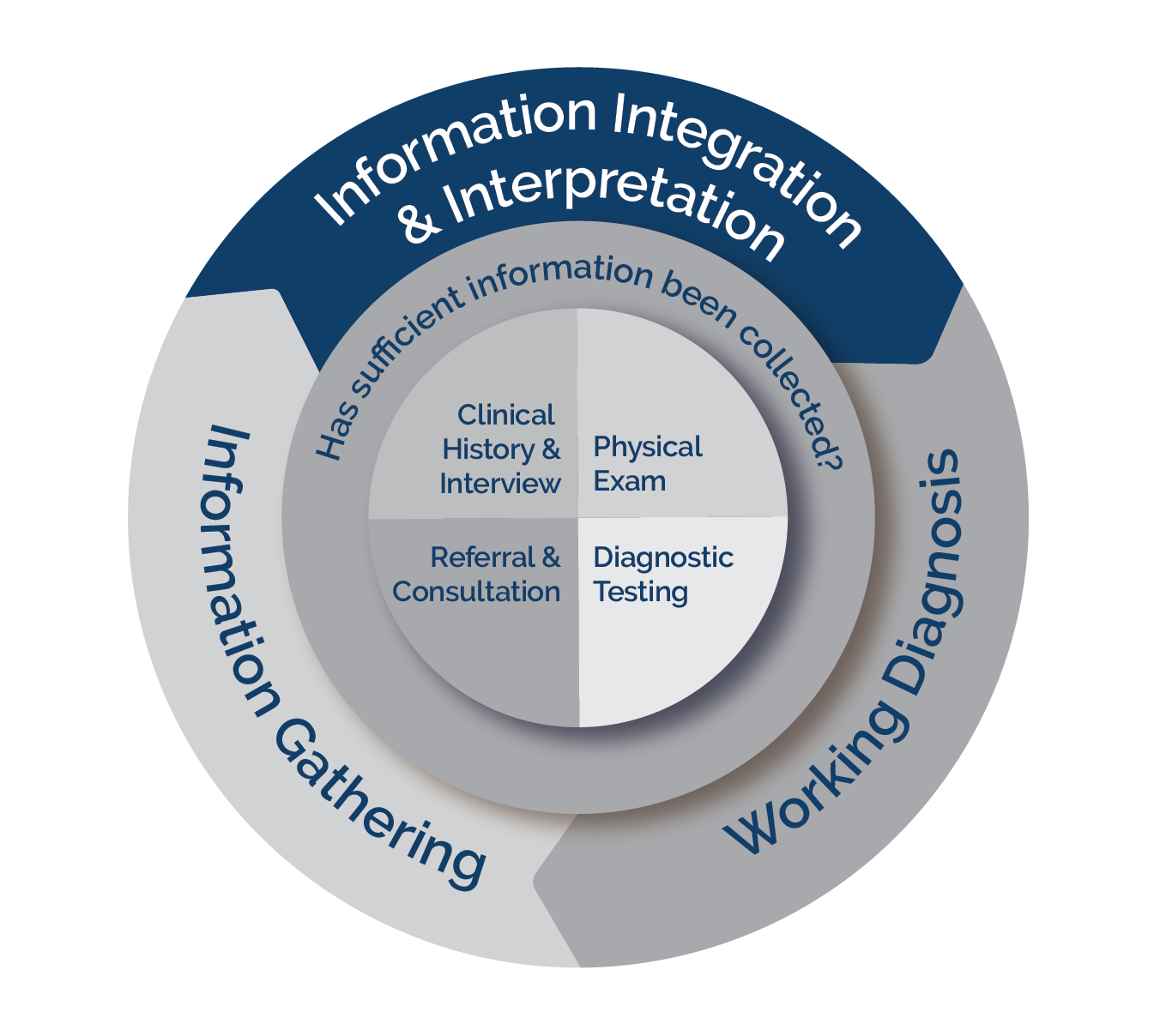 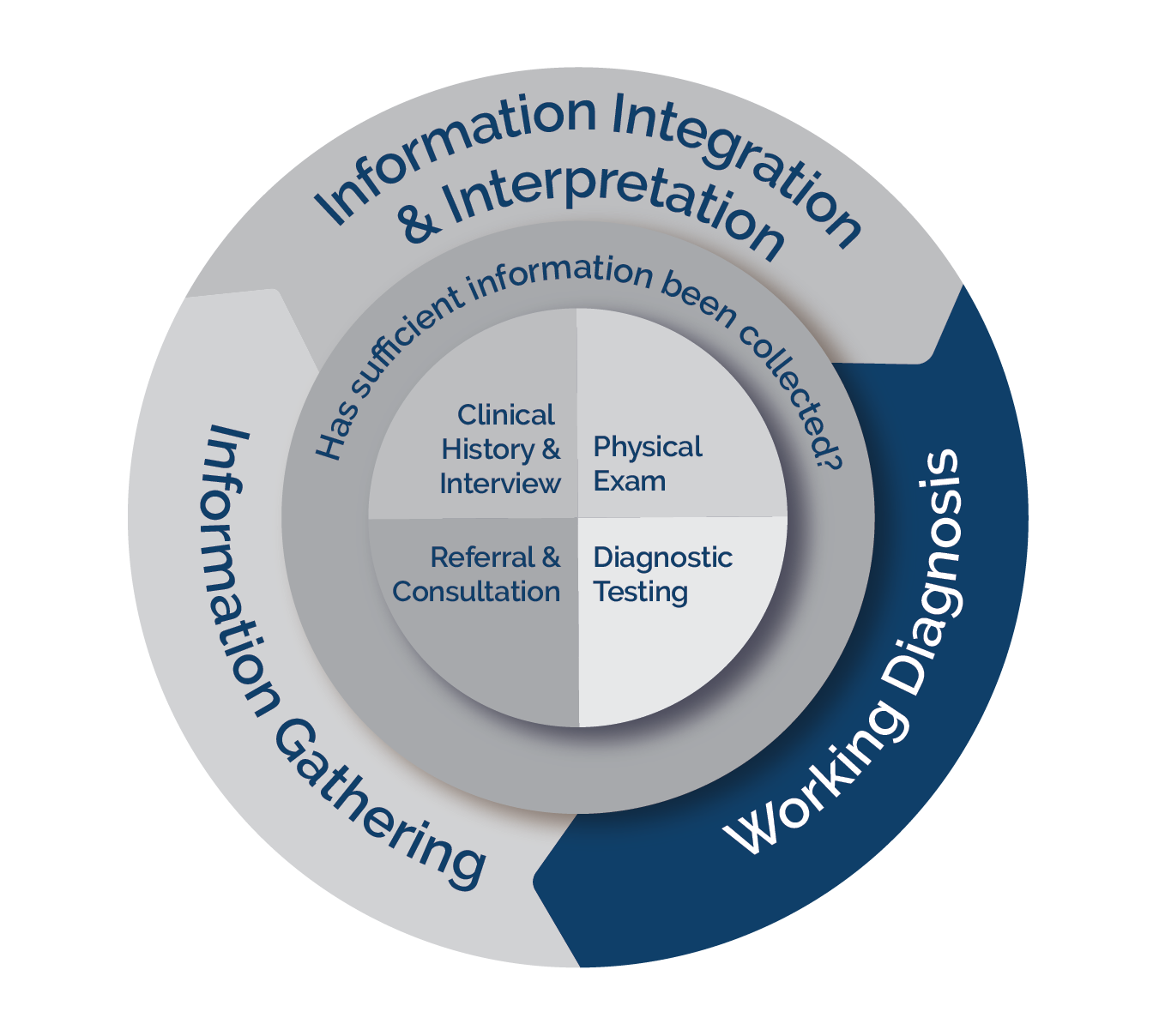 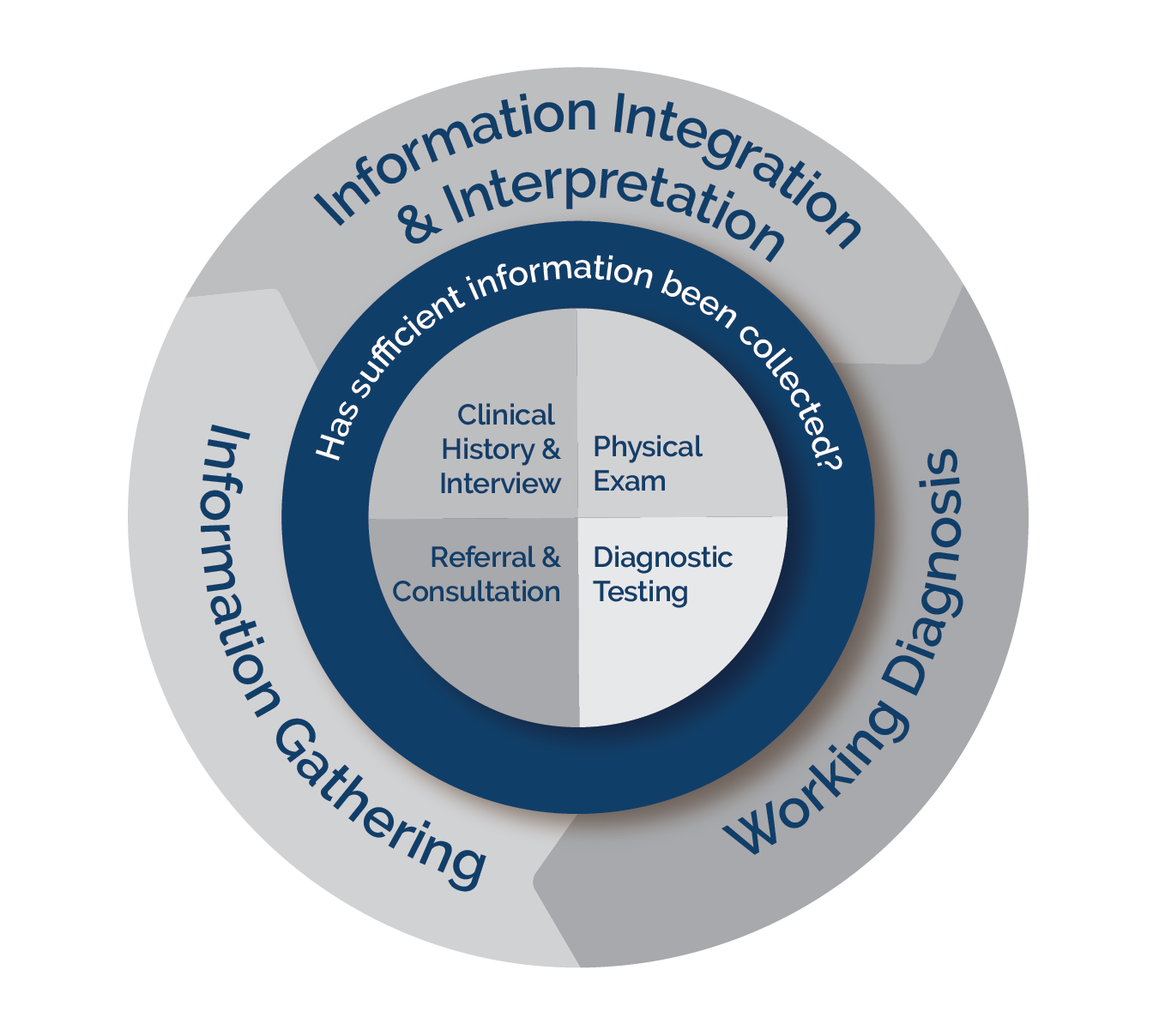 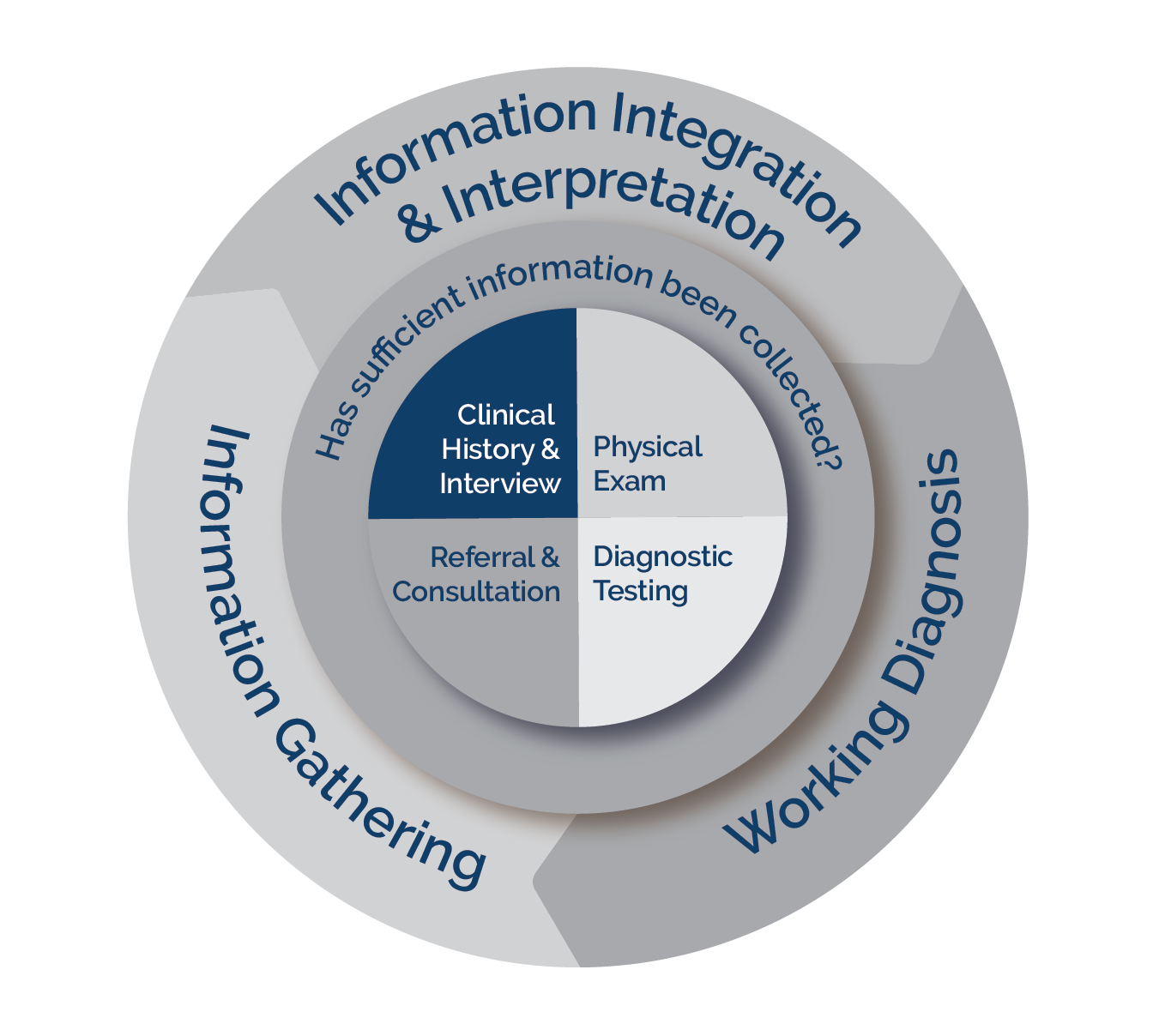 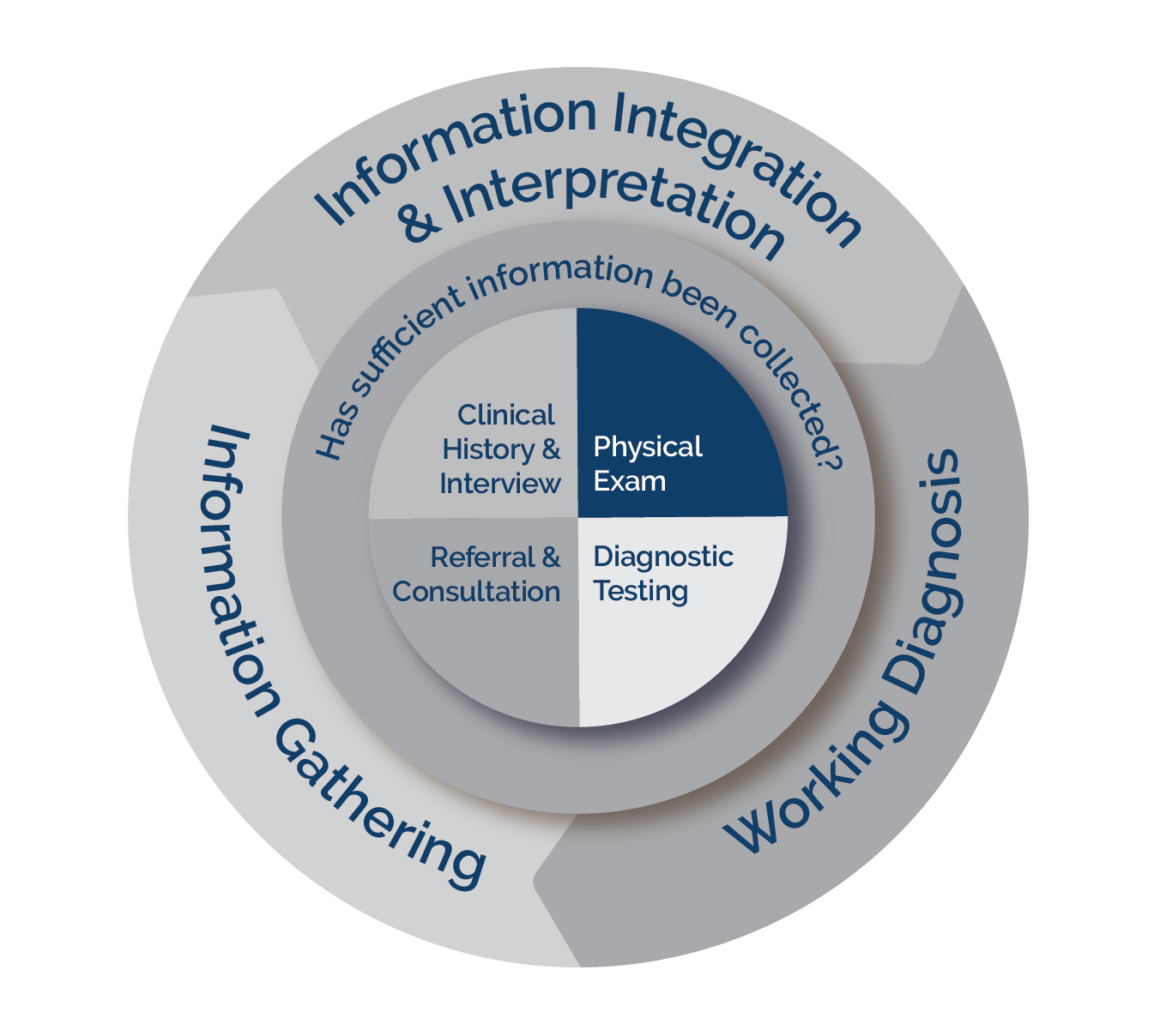 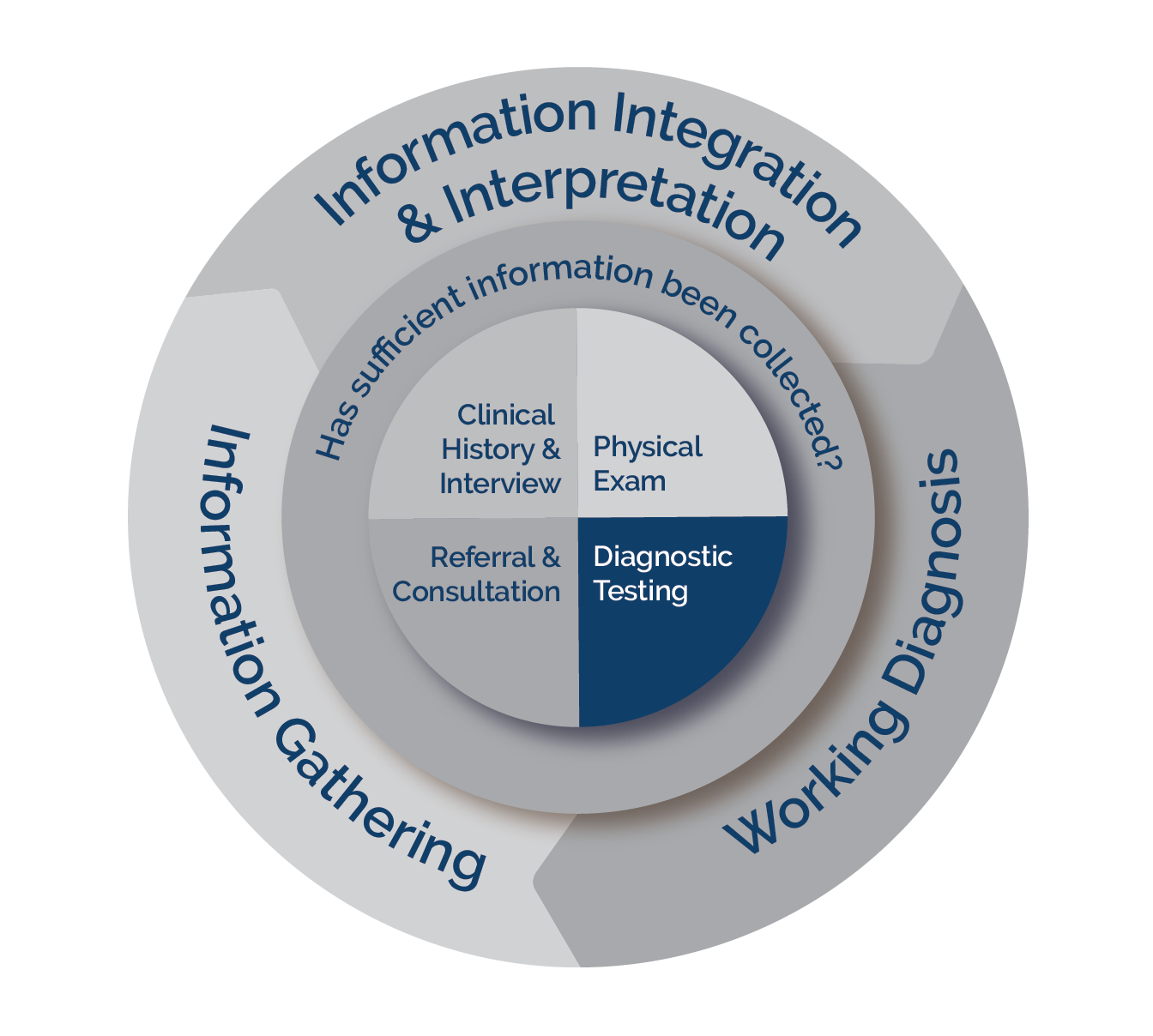 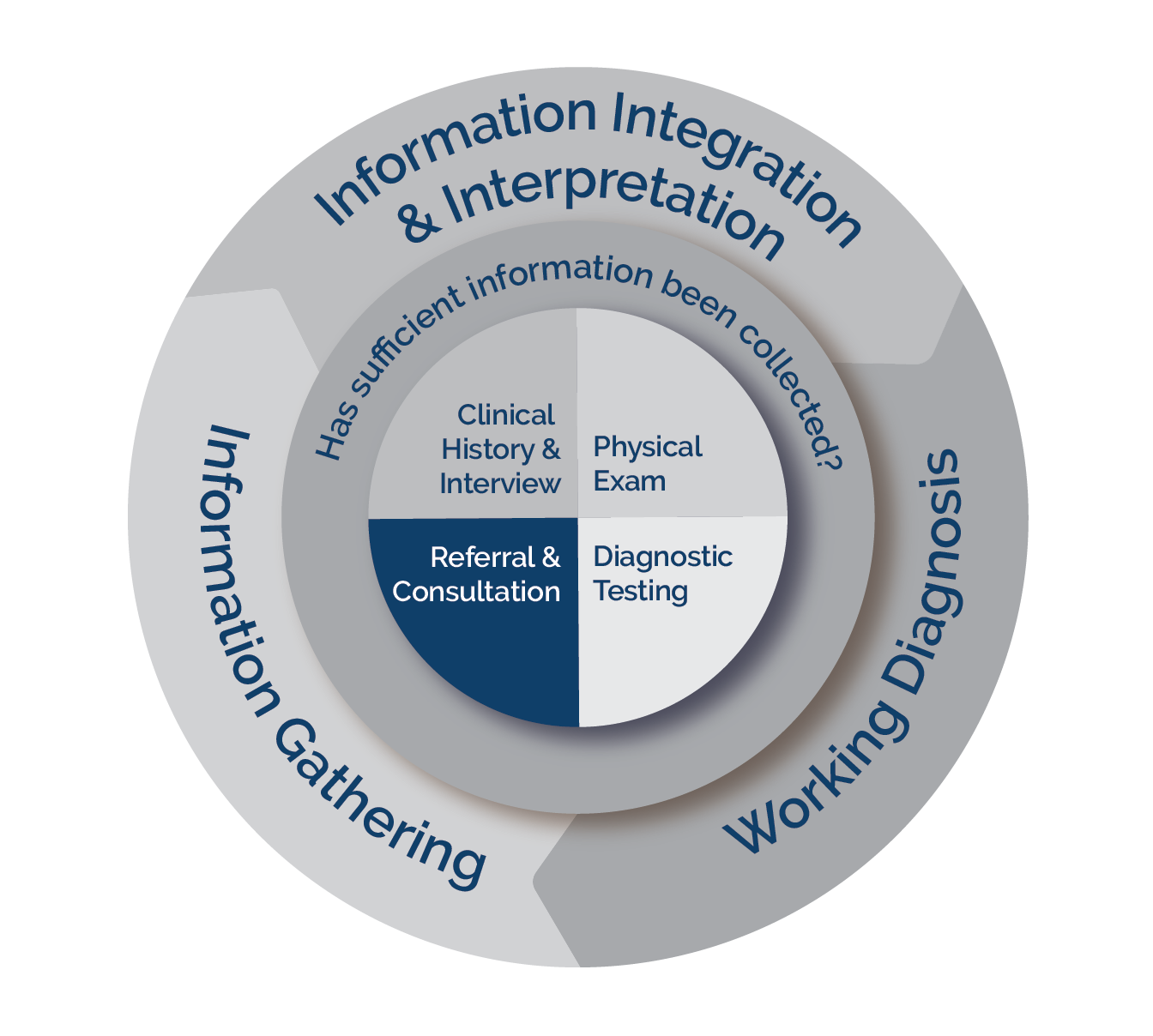 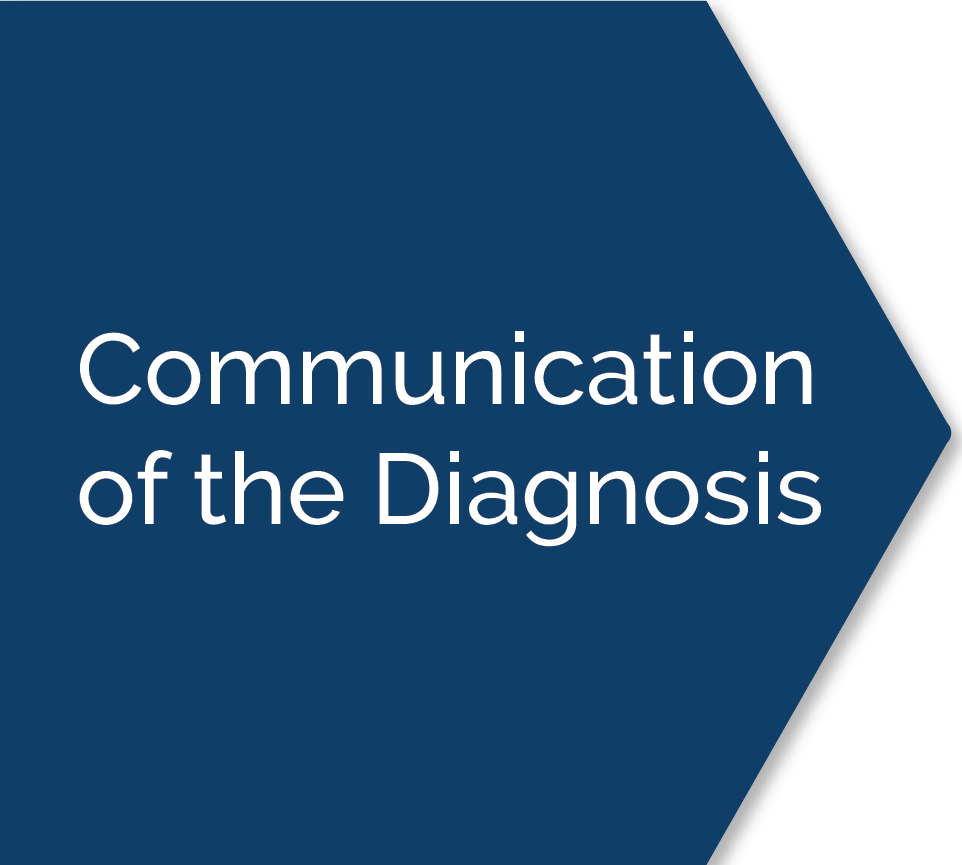 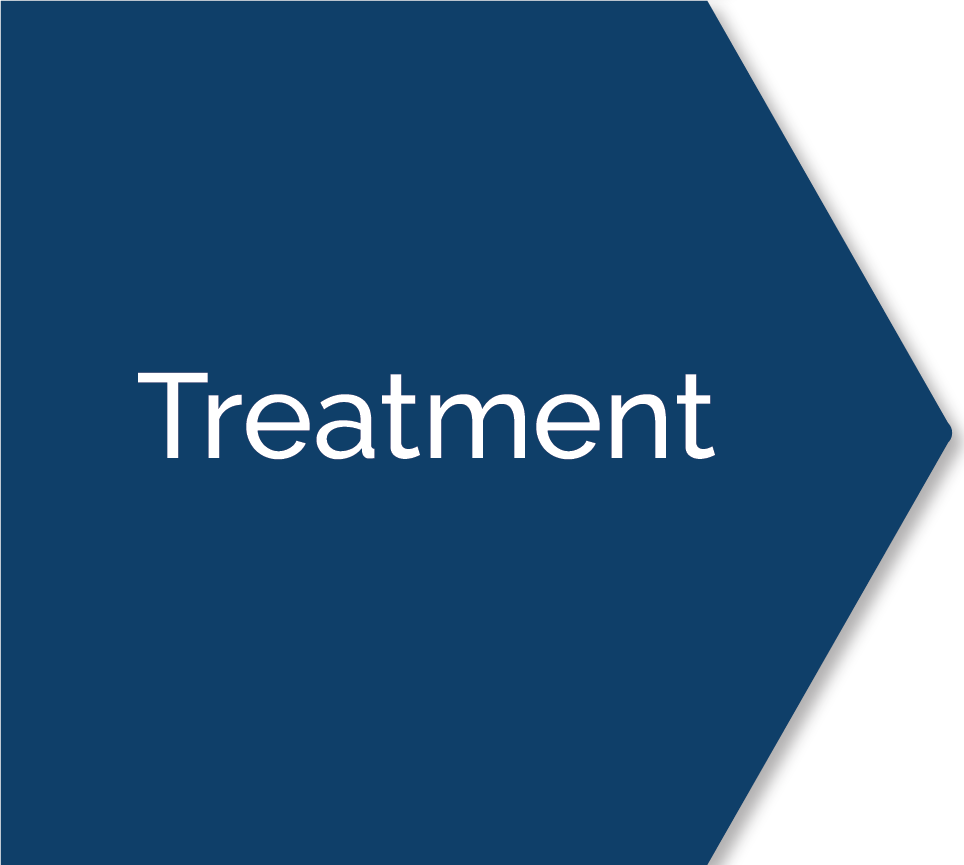 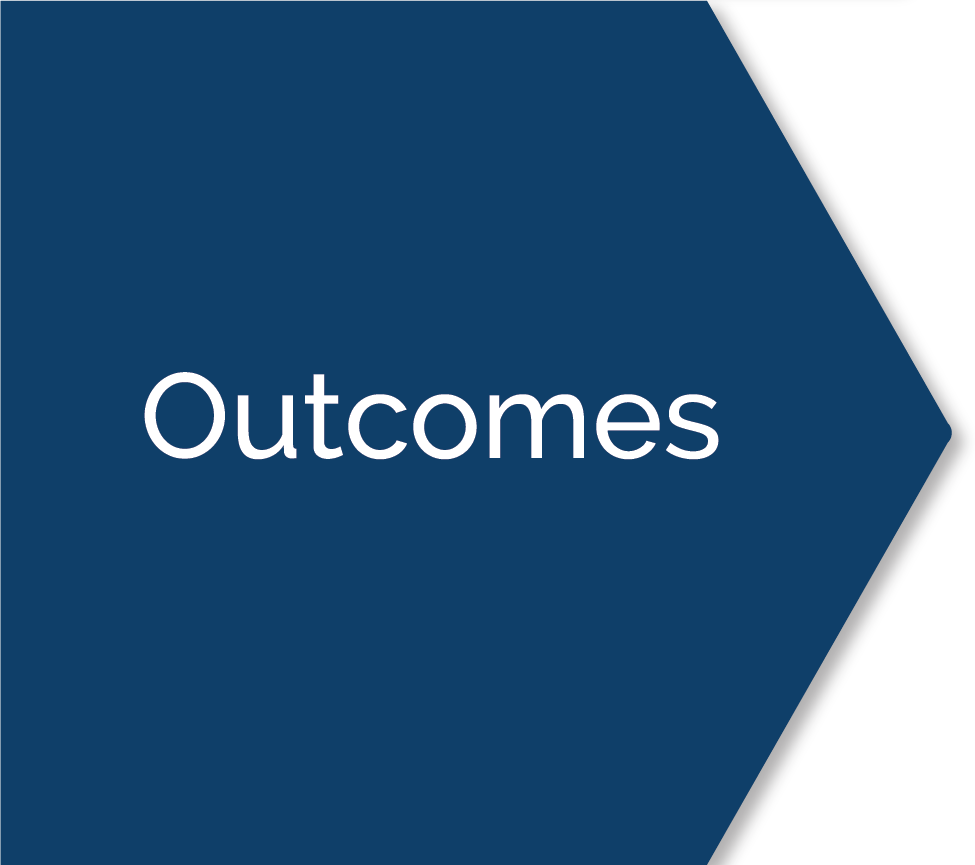 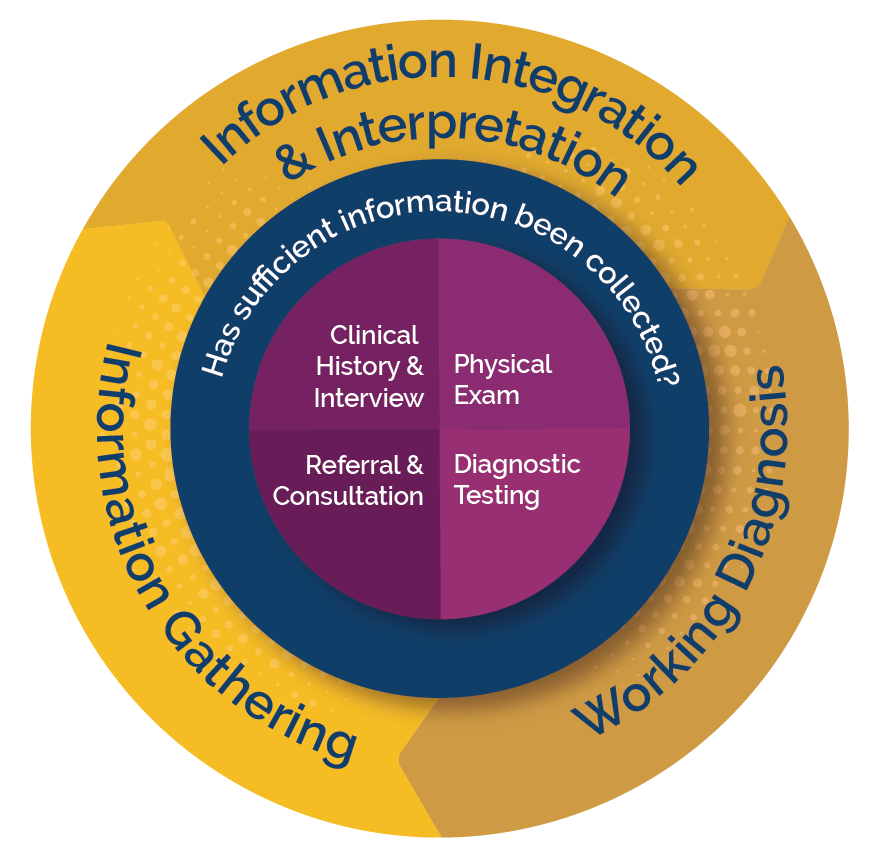 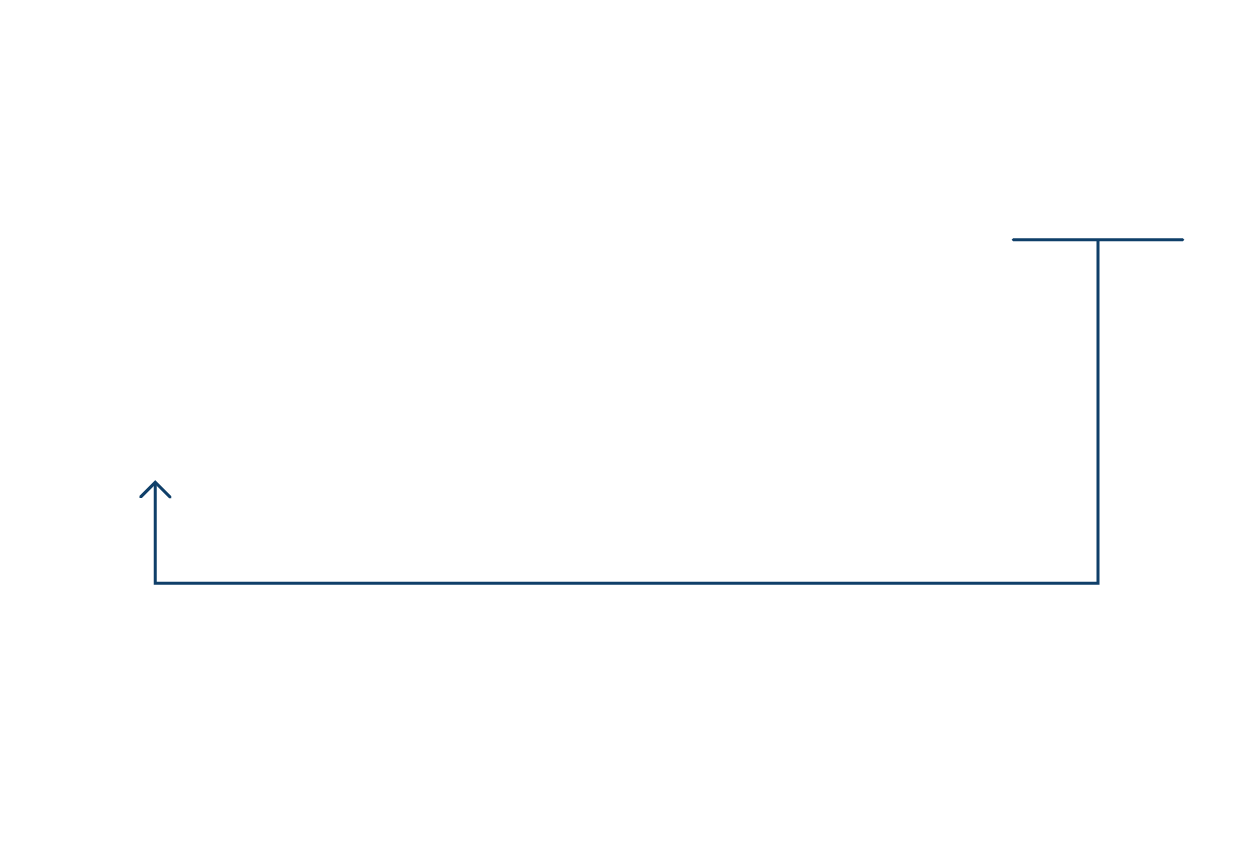 What If…